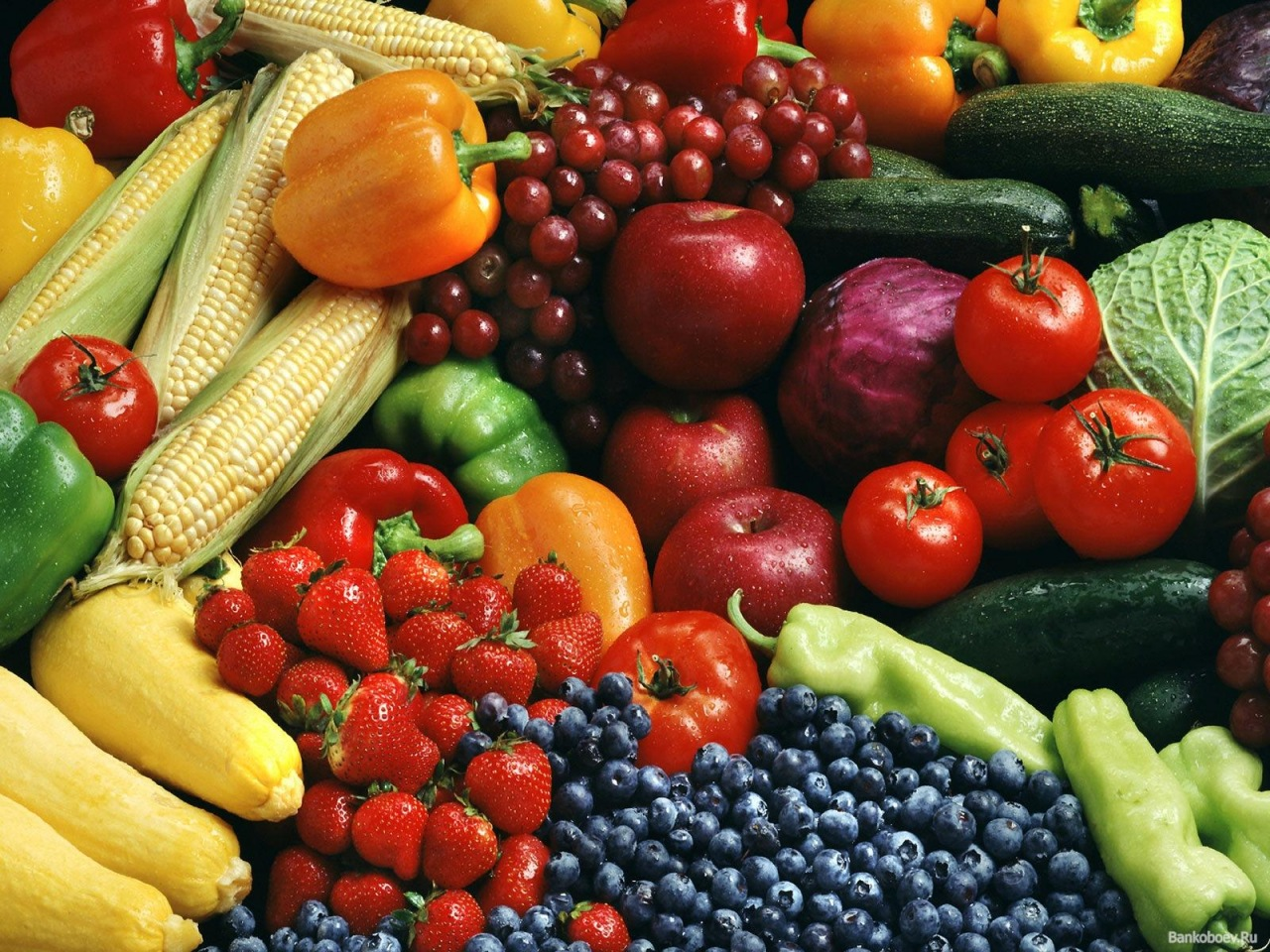 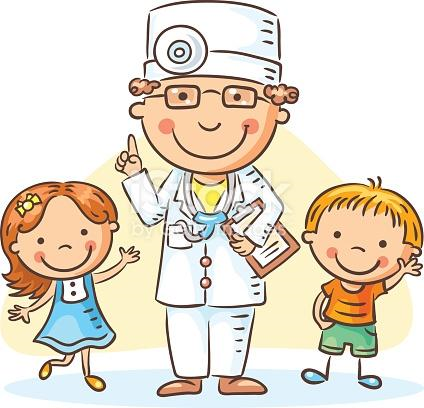 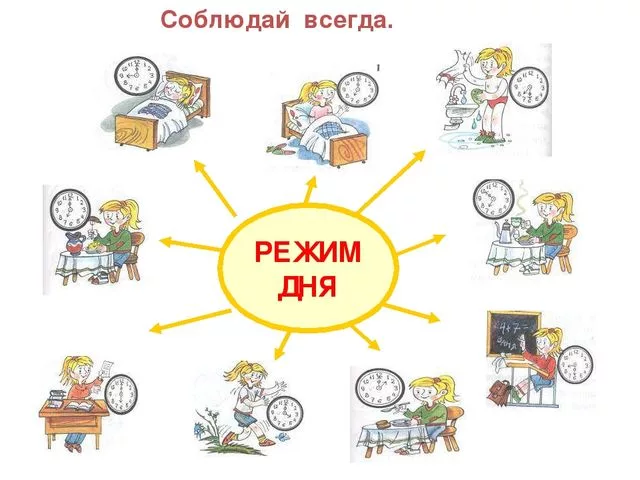 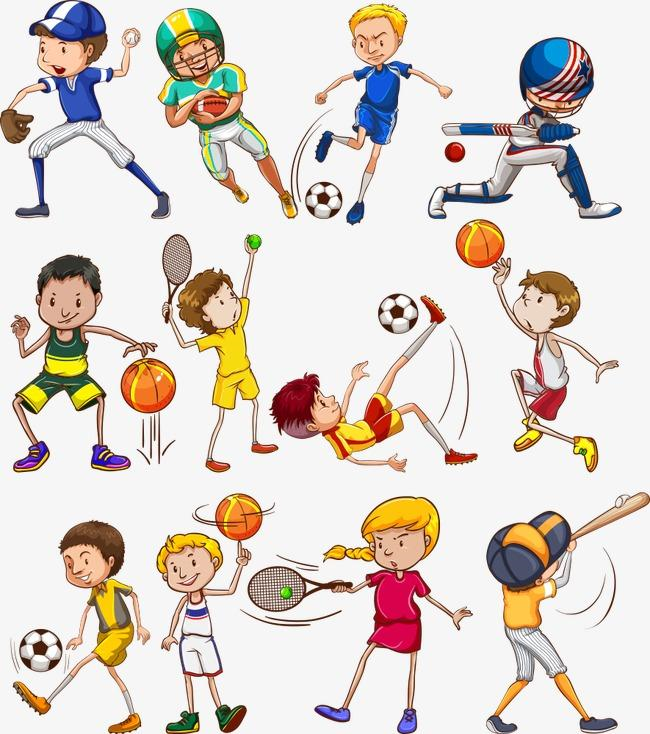 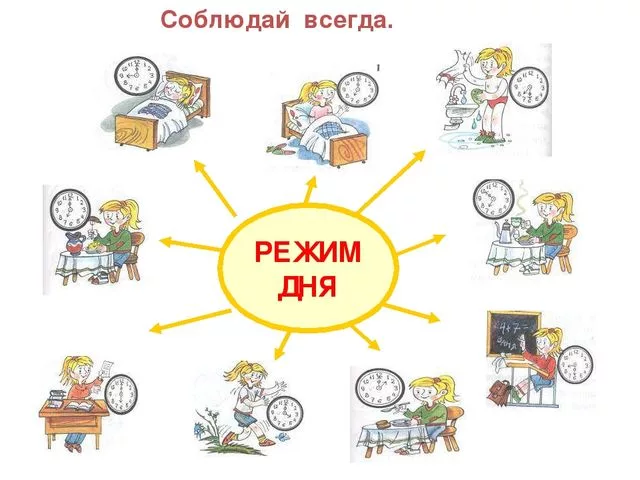 I want to …
learn new words, 
remember word, 
do exercises, 
watch video, 
play  games, 
know about …
Once a week
Two times a week
Three times a week
 I want to …
Chew - жевать  ; 
Waste - терять , 
Talk  =  speak
On time-
Healthy lifestyle
Sleep early
Eat healthy food
Go to school on time
Wake up early
Eat lunch on time
Eat fruits and vegetables
Sleep 8 hours a day
Eat dinner early
Drink lots of water
Do exercises 
every day
Drink 2 glasses 
of milk
Do not eat too 
much snacks
Wash fruits before eating
Homework

                            ex. 7 p.129

Prepare a talk about you and your family. Tell what you do to be healthy. 
 Mark «3» -  prepare 6-7 sentences, 
 mark «4»  -prepare 8-10 sentences,
 mark  «5»  - 10-12 sentences.